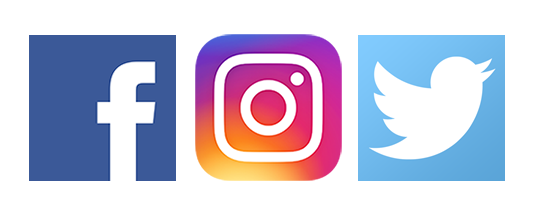 GLOBE Social Media Report
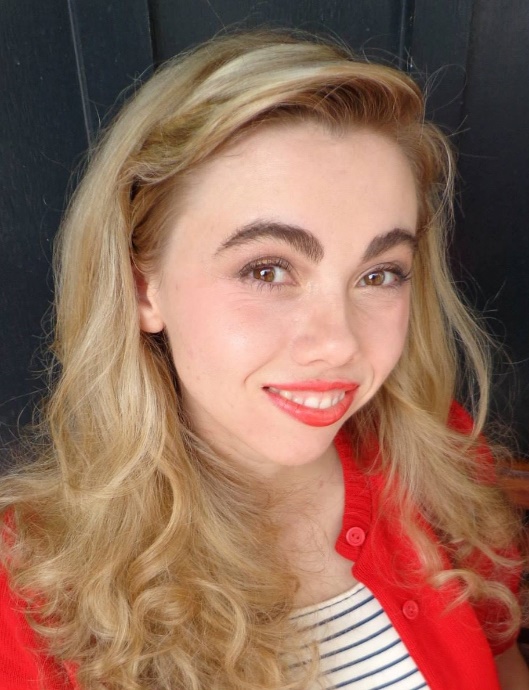 Autumn Burdick
Science Systems and Applications, Inc.
July 15, 2019
Science Writer, Editor and 
Social Media Specialist
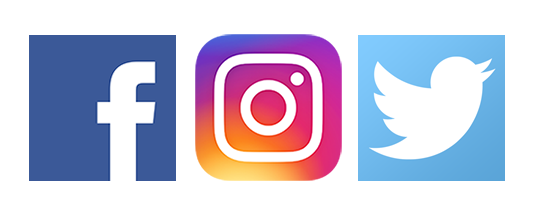 Social Team
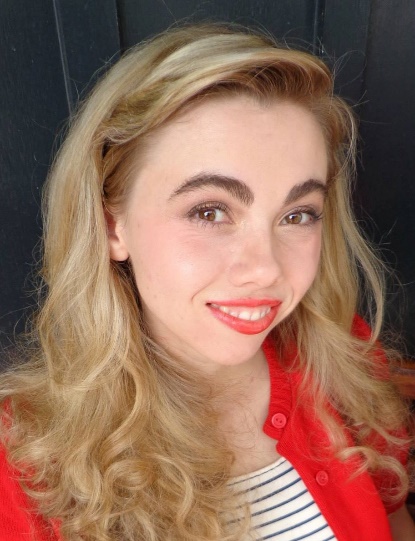 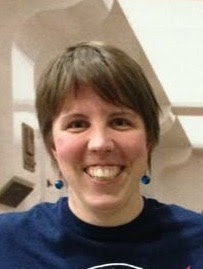 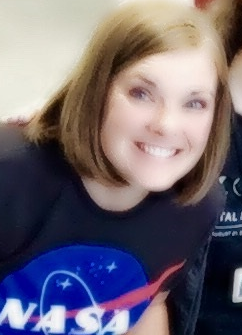 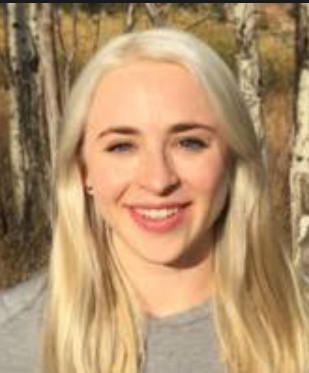 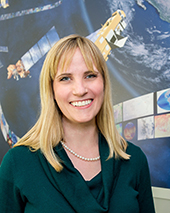 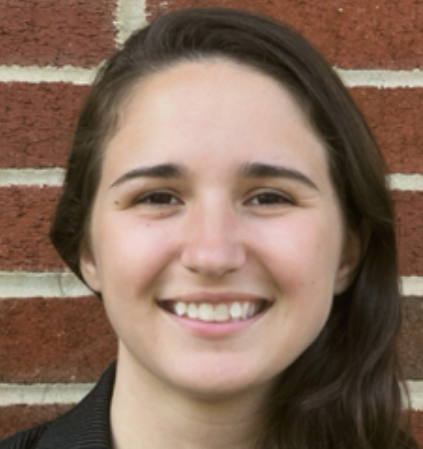 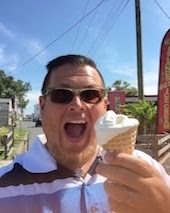 Heather 
Mortimer
– NASA GO
Brian Campbell 
– NASA GO
Holli Kohl 
– NASA GO
Tassia Owen 
– NASA GO
Amy Barfield
– GLOBE 
Instagram
Kristen Weaver 
– NASA GO
Autumn Burdick 
– GLOBE/NASA GO, 
Social Media Lead
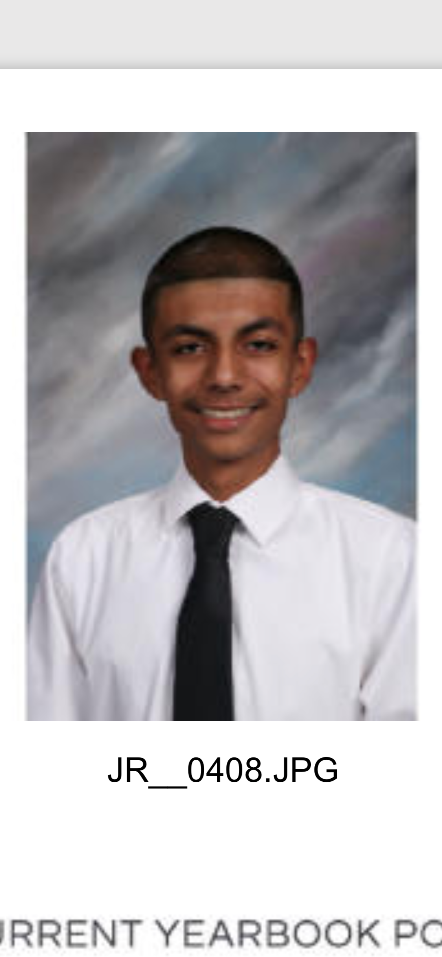 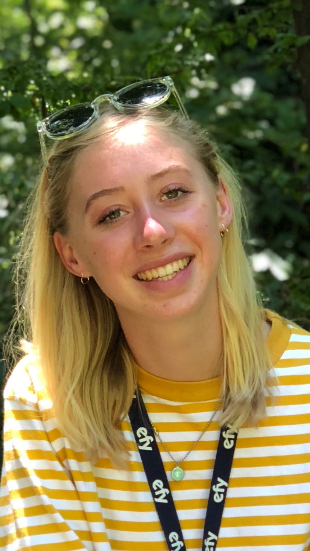 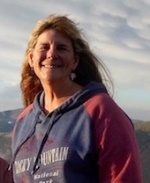 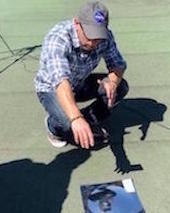 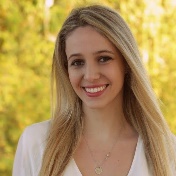 Since March 2019: Eve Terrill 
and Richard Tirado, Interns
Additional support during this 12-month period from Jessica Beeli, Dorian Janney, and Peter Falcon.
[Speaker Notes: First, I want to extend a thank you and recognize the social team members, many of who are here today.]
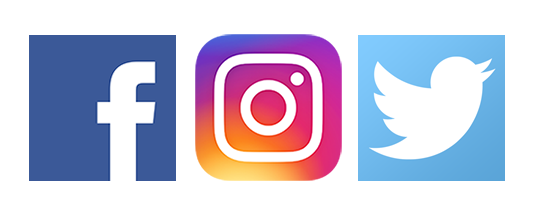 Social Report – GLOBE and GLOBE Observer
Here is just a sampling of all the great happenings we have covered on GLOBE and GO social since we last met!
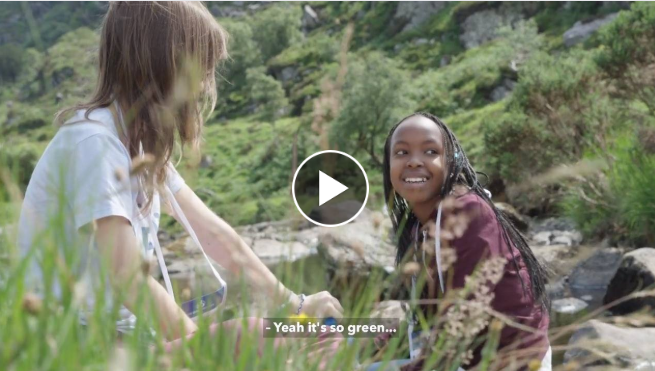 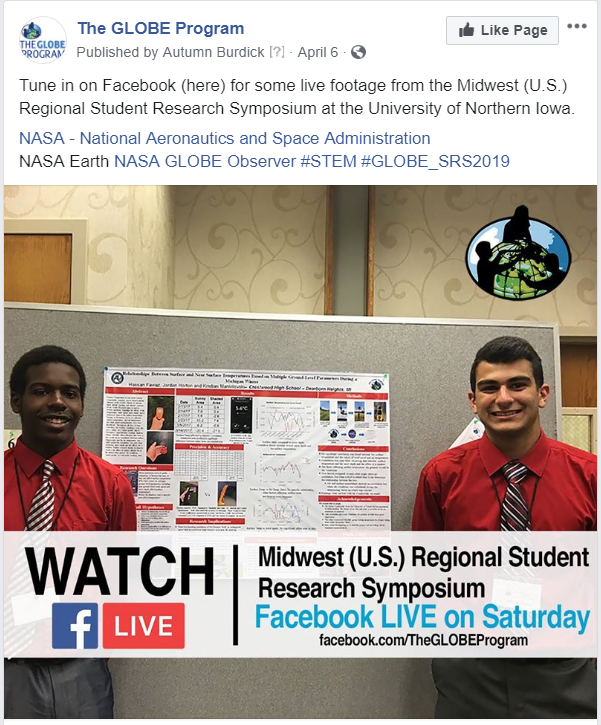 GLE Coverage
GLOBE Zika, Mission Mosquito, Mosquito Habitat Mapper
Trees Around the GLOBE, the GO Trees tool
UHI
IOPs
The IVSS
The US Student Research Symposia (SRS)
Teacher Water Coolers
Mission Earth
Clouds
Land Cover
GO on a Trail
Challenges
Tuesday Tips and Thoughts
GLOBE Stars
Tech Updates
GLOBE Country Anniversaries
National Days/Weeks 
Science Community Support
Research Contributions by the GLOBE Community
Community Blogs
Regional Meetings
The Eclipse in South America
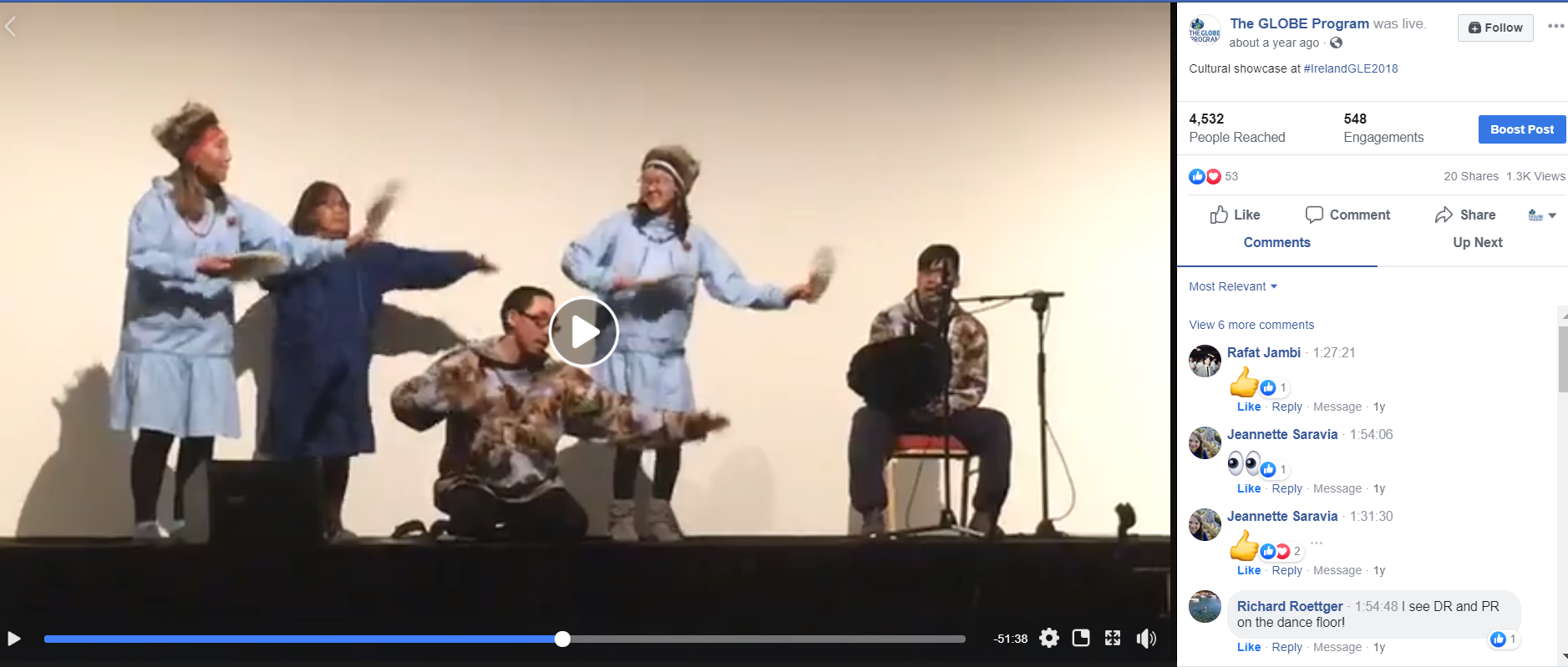 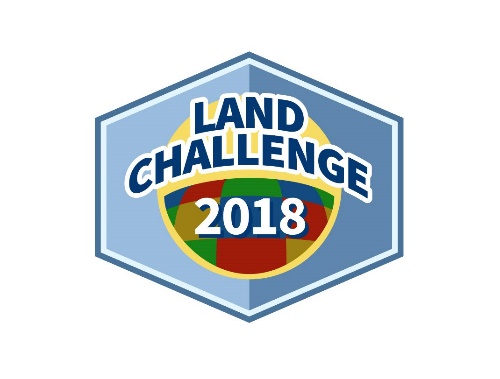 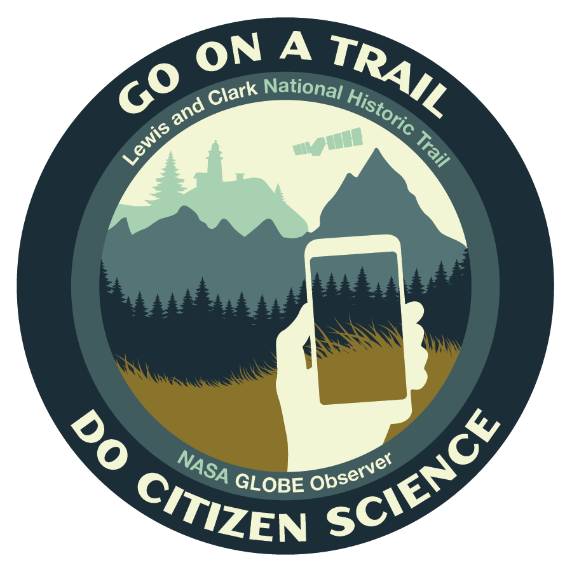 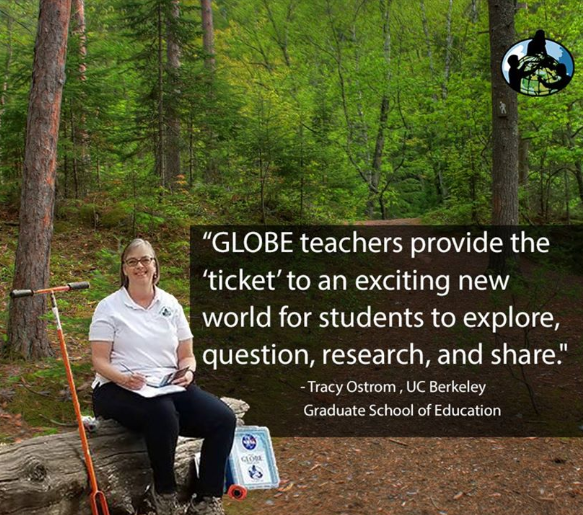 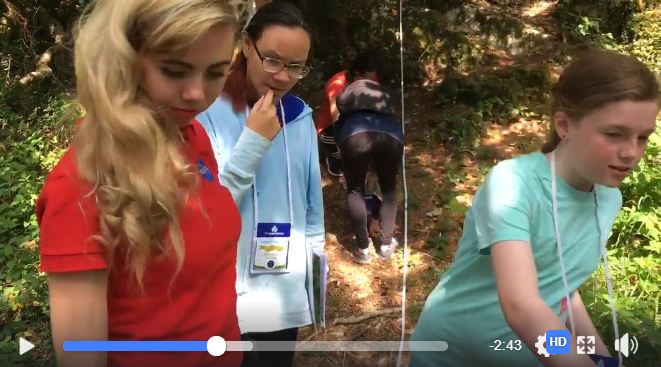 Busy year, full of lots of activity!
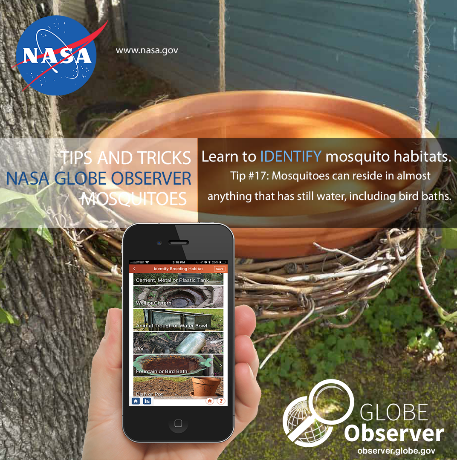 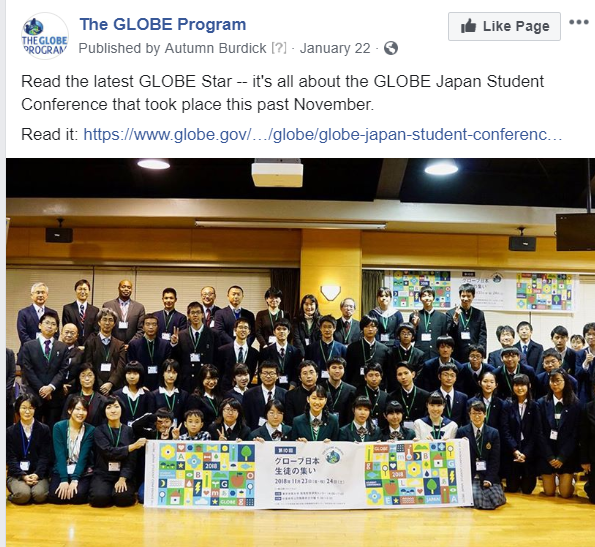 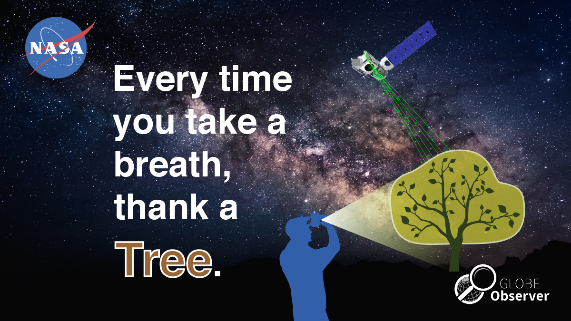 [Speaker Notes: On social we supported and communicated about the following this past year.]
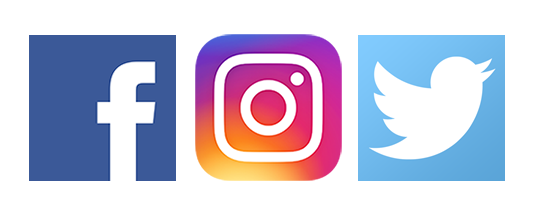 Social Report – The GLOBE Program
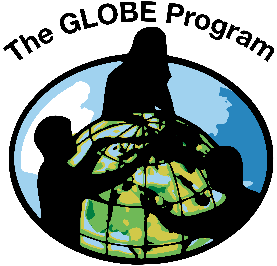 July 2018 –June 2019
TWITTER
Last 12 months: Gained 1,615 followers on Twitter
Averaged 134 new followers each month – about 4 per day
621 tweets written/shared since the last annual meeting
Our tweets impressed over 624.7K 
The top tweet impressed >7K
FACEBOOK:
Last 12 months: Gained 2,954 followers on FB
Averaged 246 new followers each month – about 8 per day
410 posts written/shared since the last annual meeting
Our posts reached over 115.2K
The top post reached >6.7k
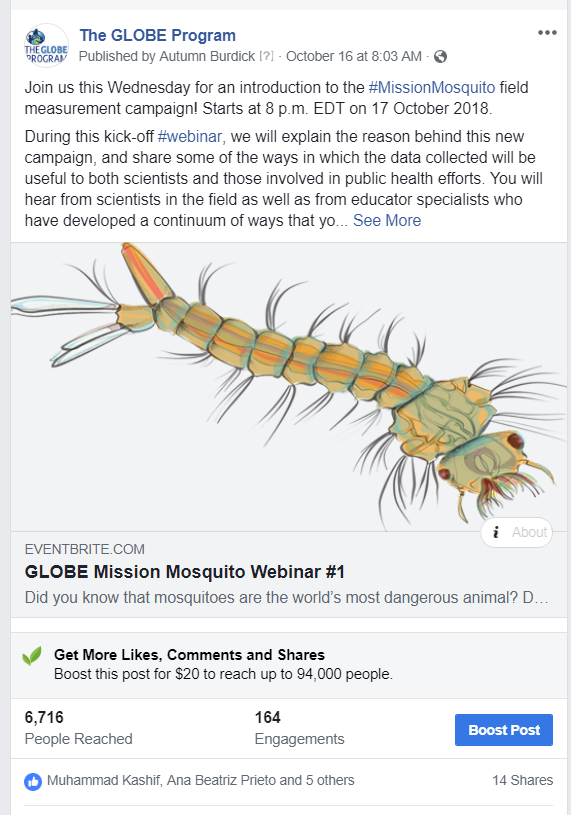 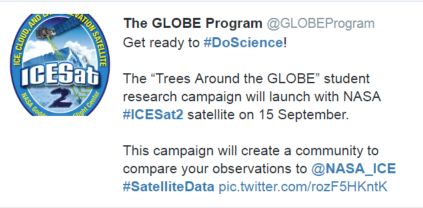 Top Tweet: TAG Campaign 
Launch Tweet
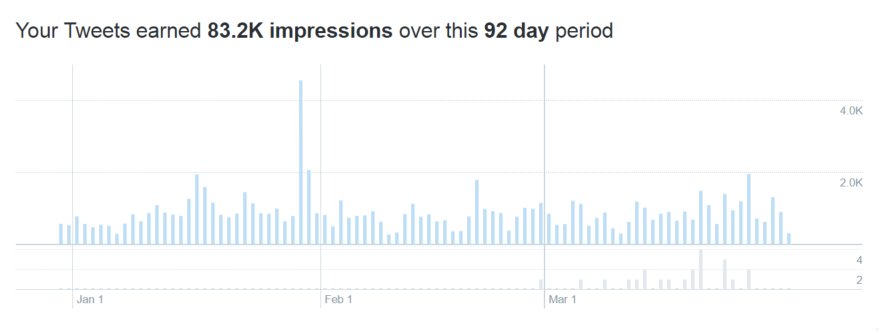 Top Post: Mission Mosquito
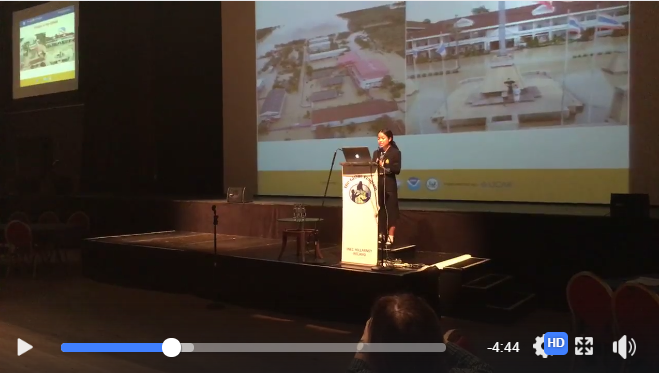 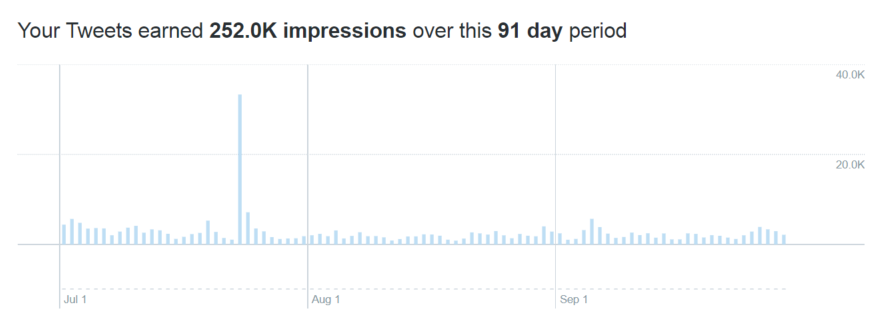 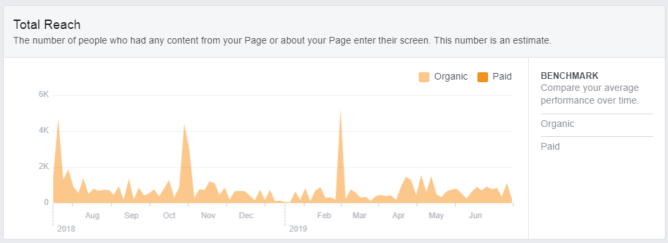 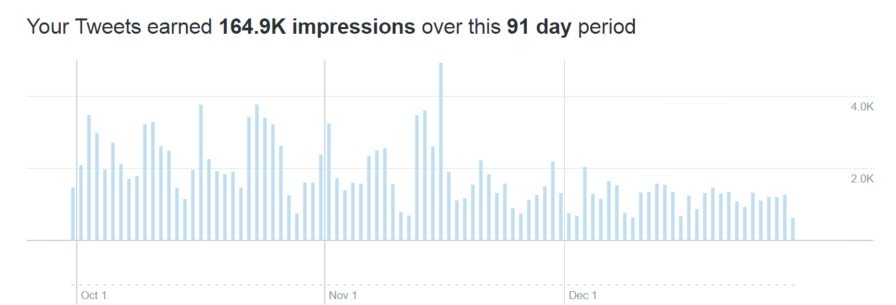 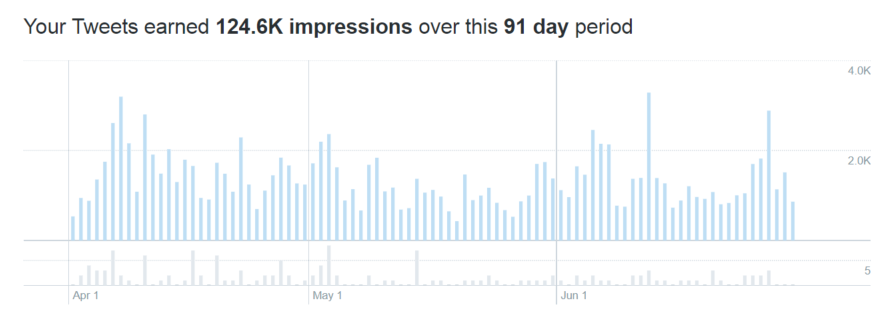 Impressions
Since July of last year we broadcasted live out of GLOBE FB 
18 times. Top GLOBE FB Live: Student Keynote from Ireland -- Reached: > 6K
Reach
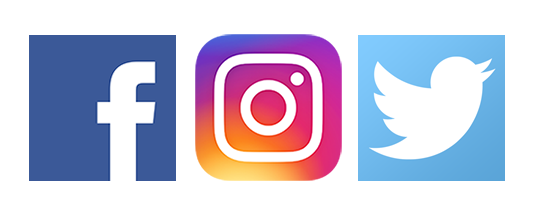 Social Report – GLOBE Observer
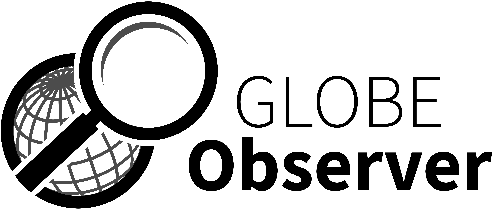 July 2019 –June 2018
TWITTER
Gained 1,988 followers on Twitter
Now averaging 165 followers each month – about 5 per day
634 tweets written/shared during this period
Our tweets impressed over 3 million people
The top tweet impressed >465K
FACEBOOK:
Gained 4,883 followers on FB
Now averaging 406 followers each month – about 14 per day
673 posts written/shared during this period
Our posts reached over 265.8 K with an additional > 411K from FB Lives broadcast out of the NASA Earth account, as well as the Land Challenge winners video, which reached >100K
Total: a reach of nearly 800K on FB these past 12 months!
The top non-FB Live post shared on our account reached >20K
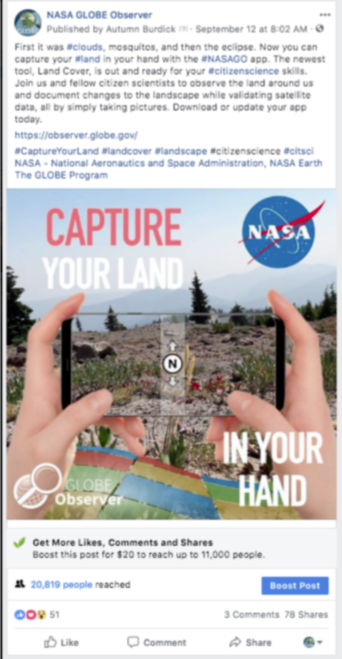 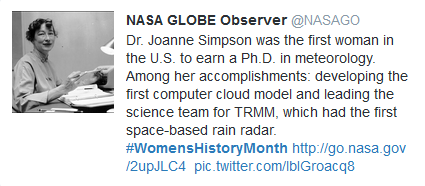 Top Tweet: 
Women History Month
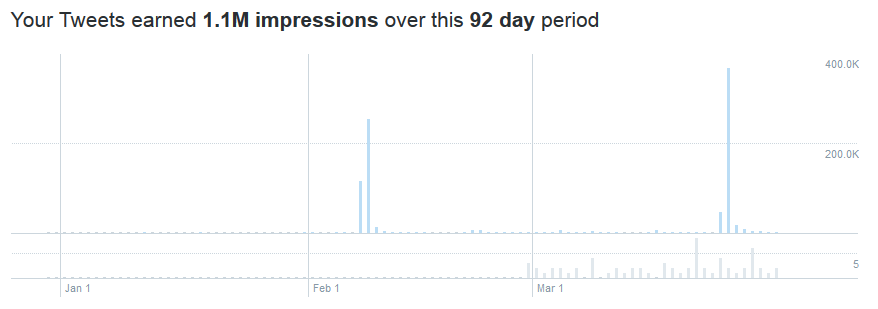 Top Post
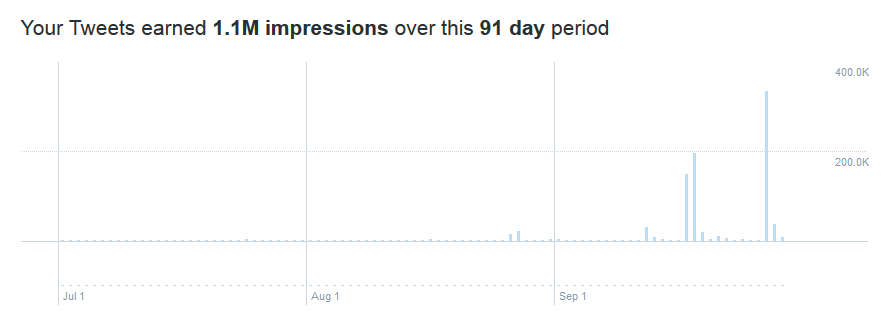 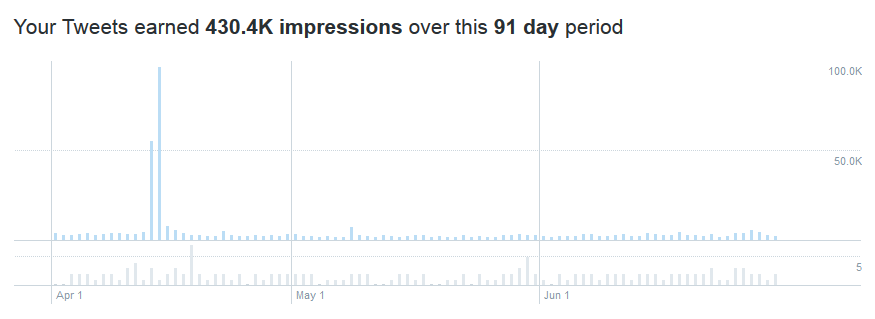 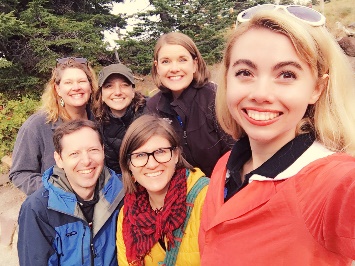 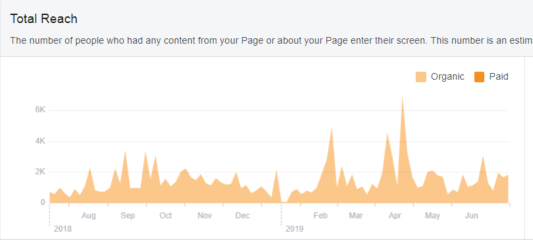 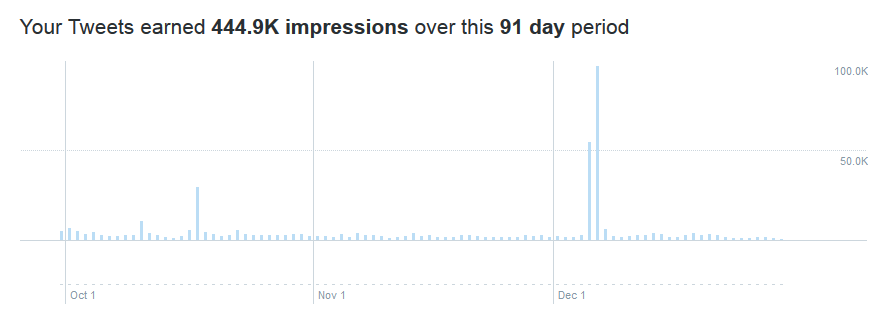 Impressions
Since July of last year we broadcasted, or shared, out of the NASA Earth FB five times. The top GO NASA Earth FB Live: Land Cover from Mt. Hood -- Reached: 205K
Reach
[Speaker Notes: Our top Facebook Live had more active viewers than any video concerning Hurricane Florence during the broadcast week and any video concerning ICESat-2 during this particular quarter on NASA Earth.  This is significant.]
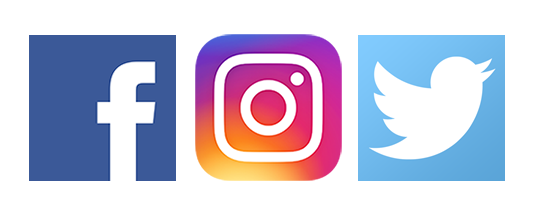 Since we met last year we posted to the GLOBE Instagram 62 times (once a week (plus some additional posts)) produced 20 “stories” (these are monthly unless special events call for more) for the GLOBE Instagram and 4 for NASA’s Snapchat, Instagram and Facebook accounts (one each quarter).
INSTAGRAM and SNAPCHAT
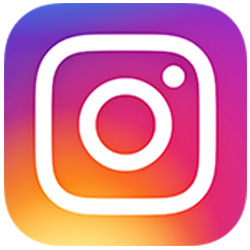 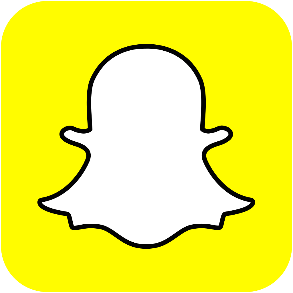 June 2019: GO on a
 Trail Story for the NASA 
Accounts
July 2018: GLE GLOBE 
Story on the NASA 
accounts
September 2019: GO Land 
Cover Tool Release/
Challenge Story 
for the NASA accounts
March 2019: GO Trees 
Tool Release Story for the 
NASA accounts
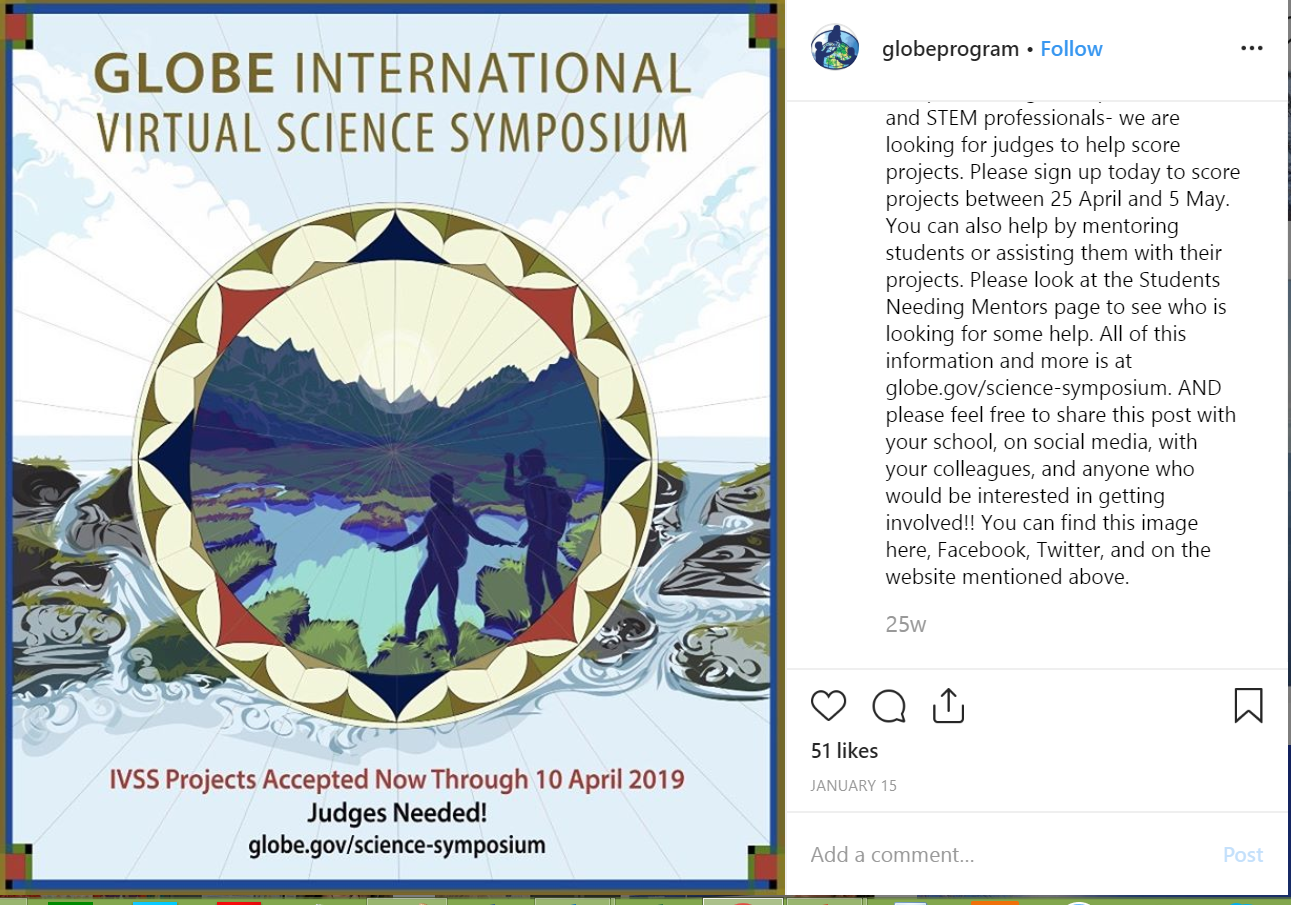 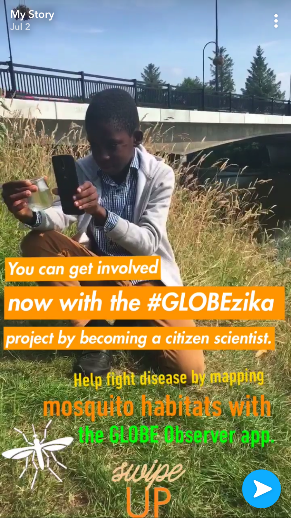 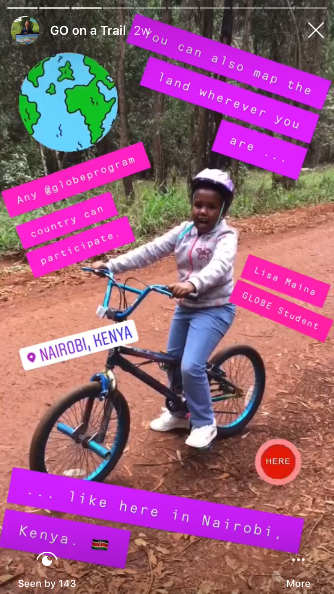 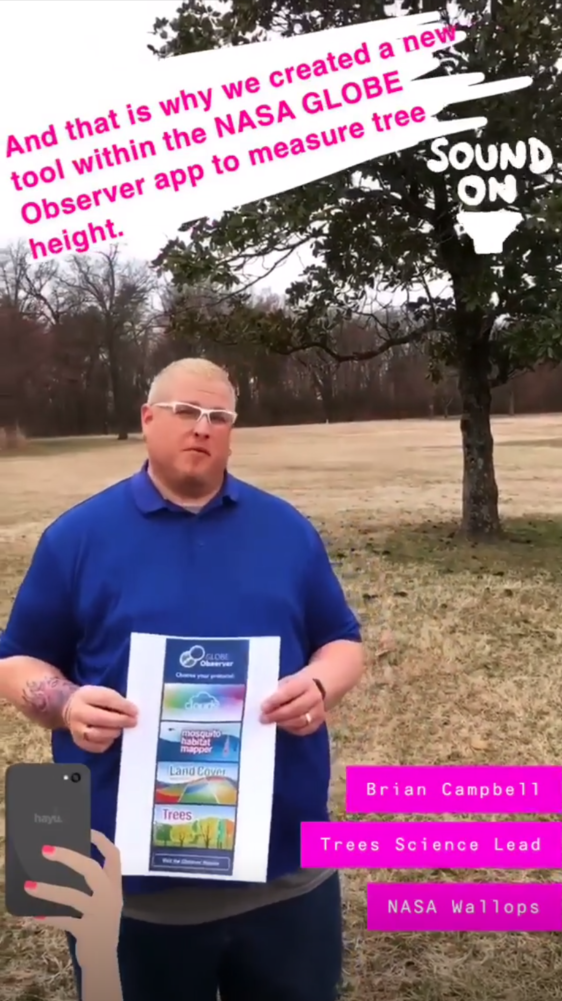 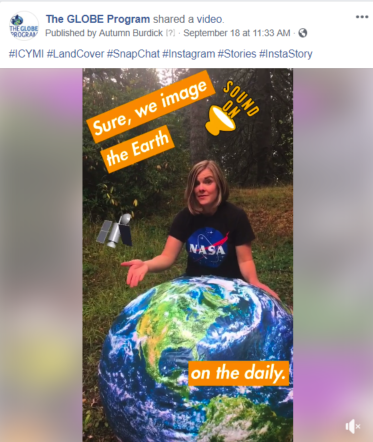 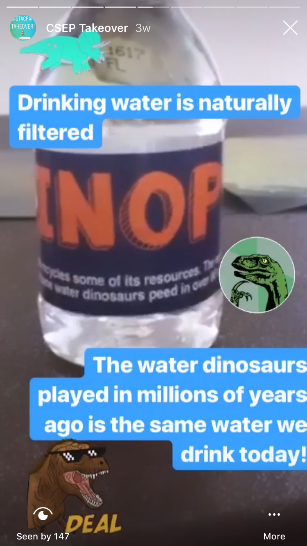 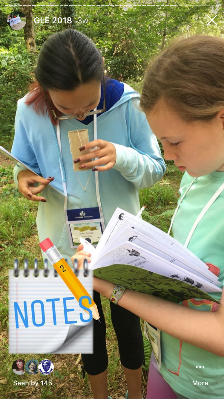 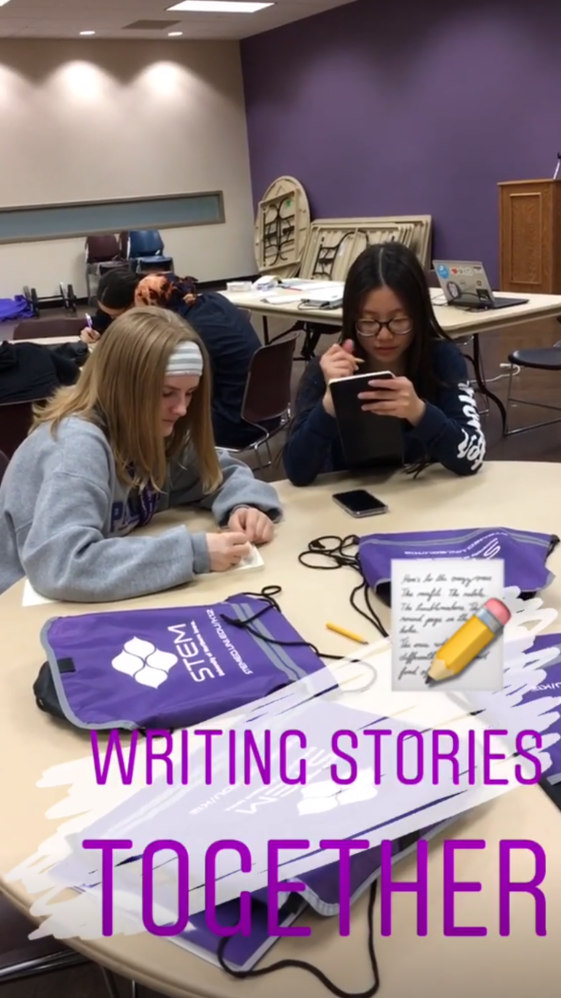 When on the NASA accounts, these “stories” reach between 1.8 and 2.1 million people each!.
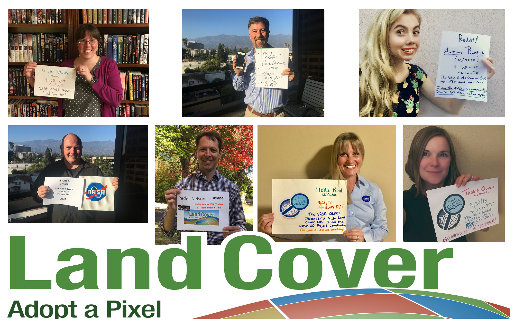 In addition, we also did a Reddit AMA this year and reached over 1.48 million 
with that piece.
Ex: July 2018 through June
 2019 Protocol and
 National Day Stories
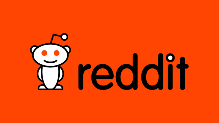 Ex: Daily stories from 
five of the US SRS’s
CSEP Takeover Story!
[Speaker Notes: So about a reach of an additional 10 million with these other products.  So about 14.5 million reach from social media posts and products created for and about GLOBE and GLOBE Observer.]
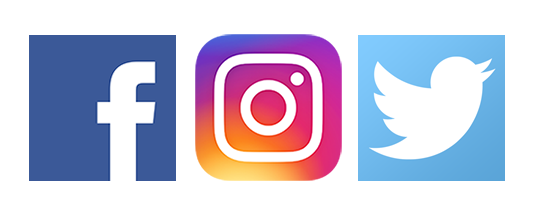 How to Participate this Year
Use the hashtag: #GLOBE23
Tune in:
Facebook Lives (daily) and Watch Parties (7:00 am ET most days starting Tues., 
Twitter – Join the conversation
Instagram 
Watch our daily stories and tag us (@globeprgram) in yours and we will share your stories on the GLOBE Instagram daily
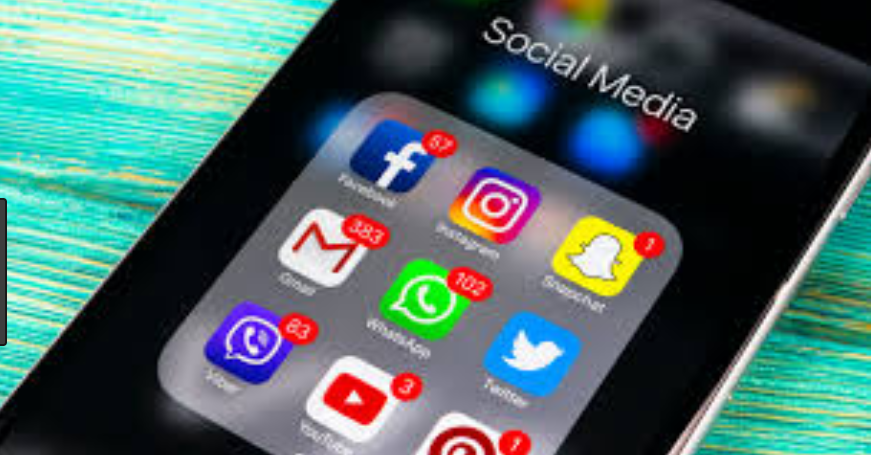 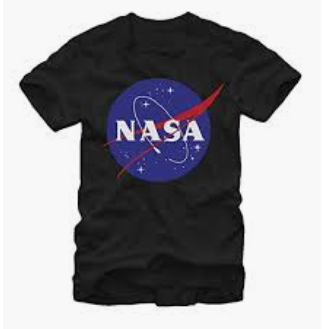 HOW TO WIN!
Earn entries by adding 
us on each social platform.  
And for being the most social!
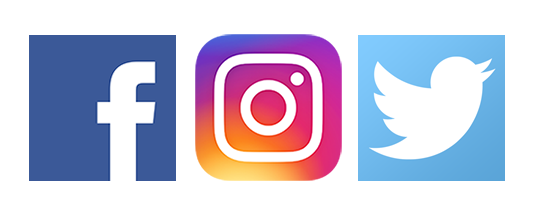 Photos from the Meeting
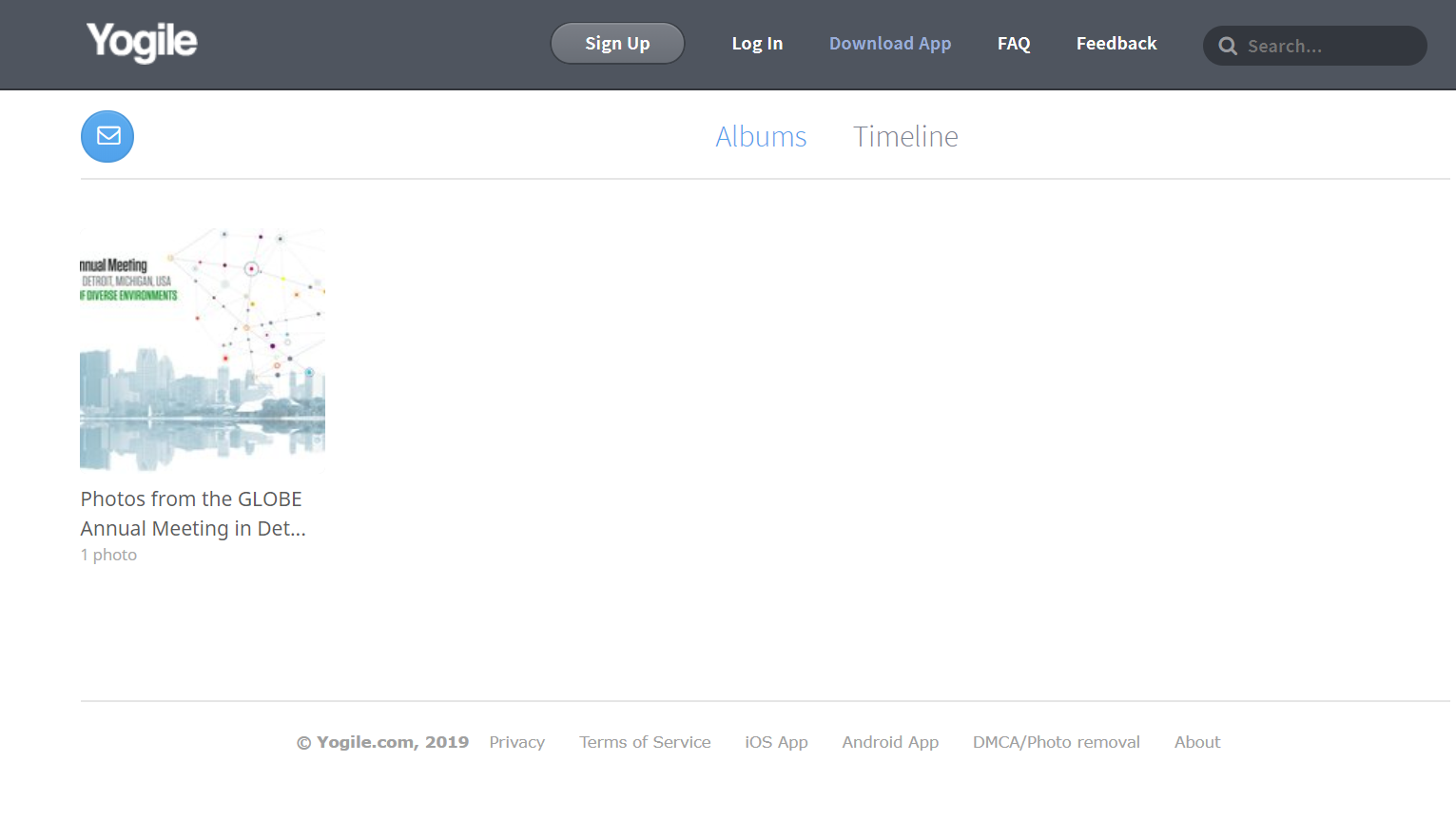 How to Access:
Go to: www.globe.gov/globe23
Download professional imagery from each day to share on social media, or text to friends and family
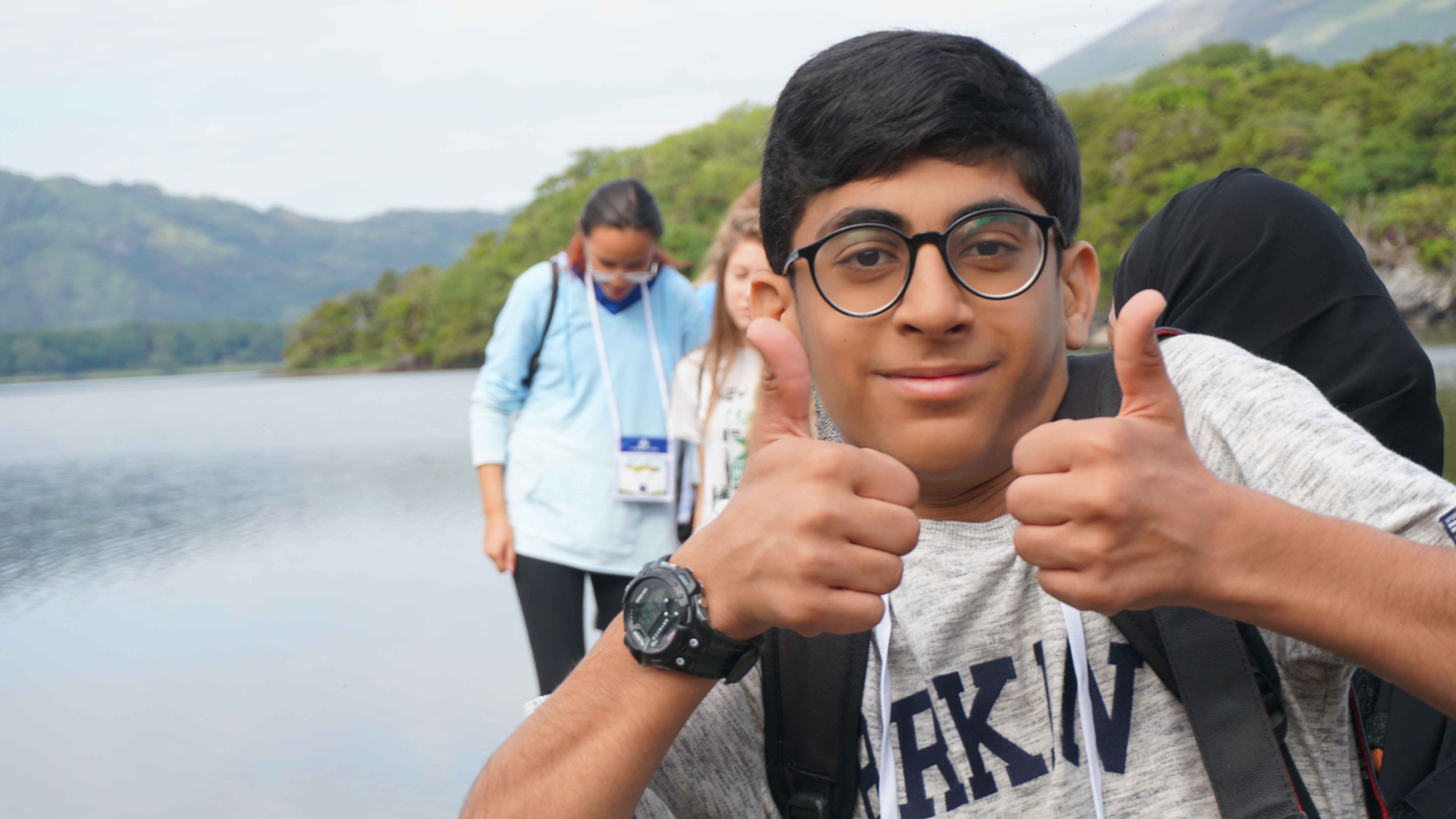 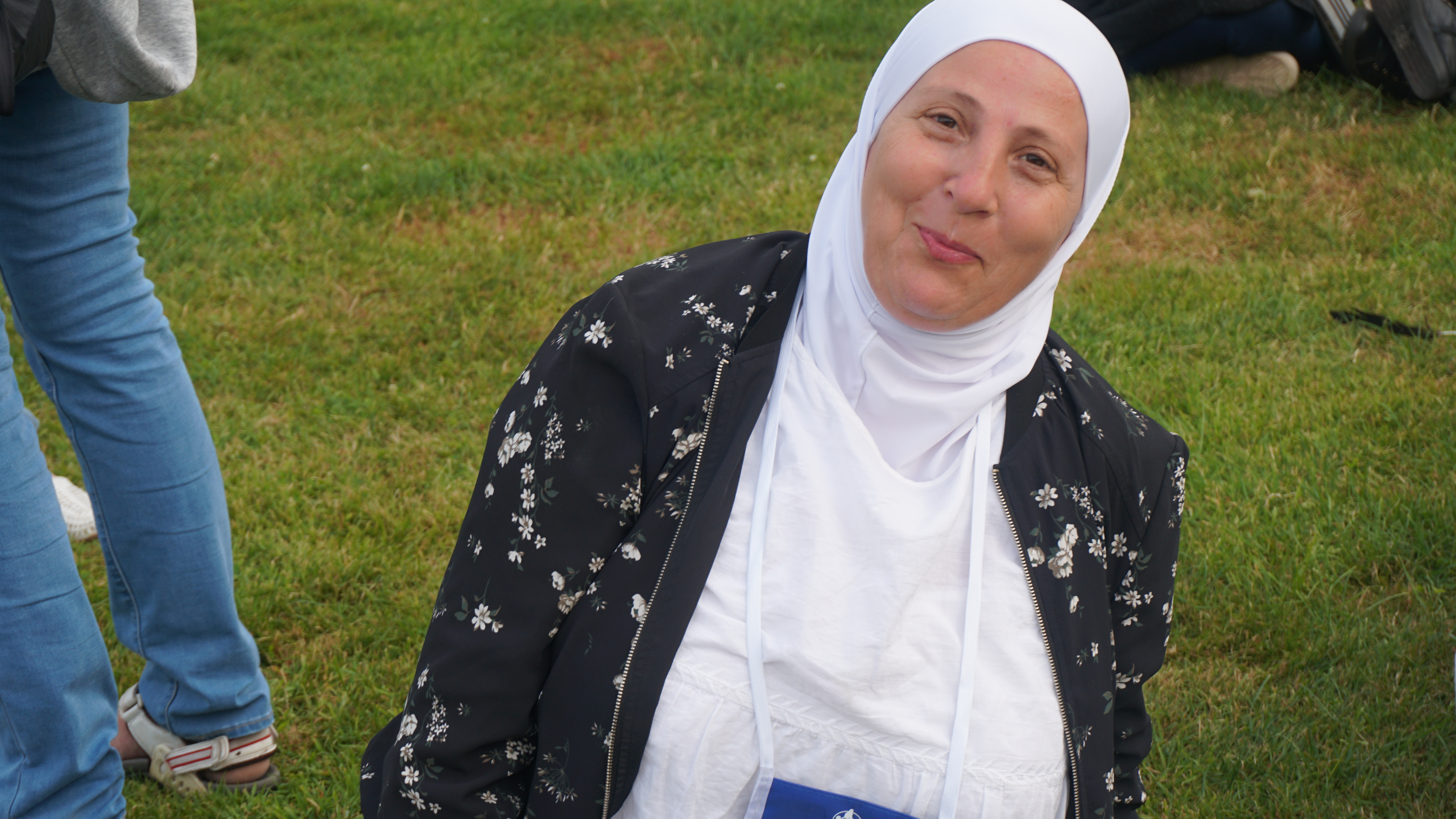 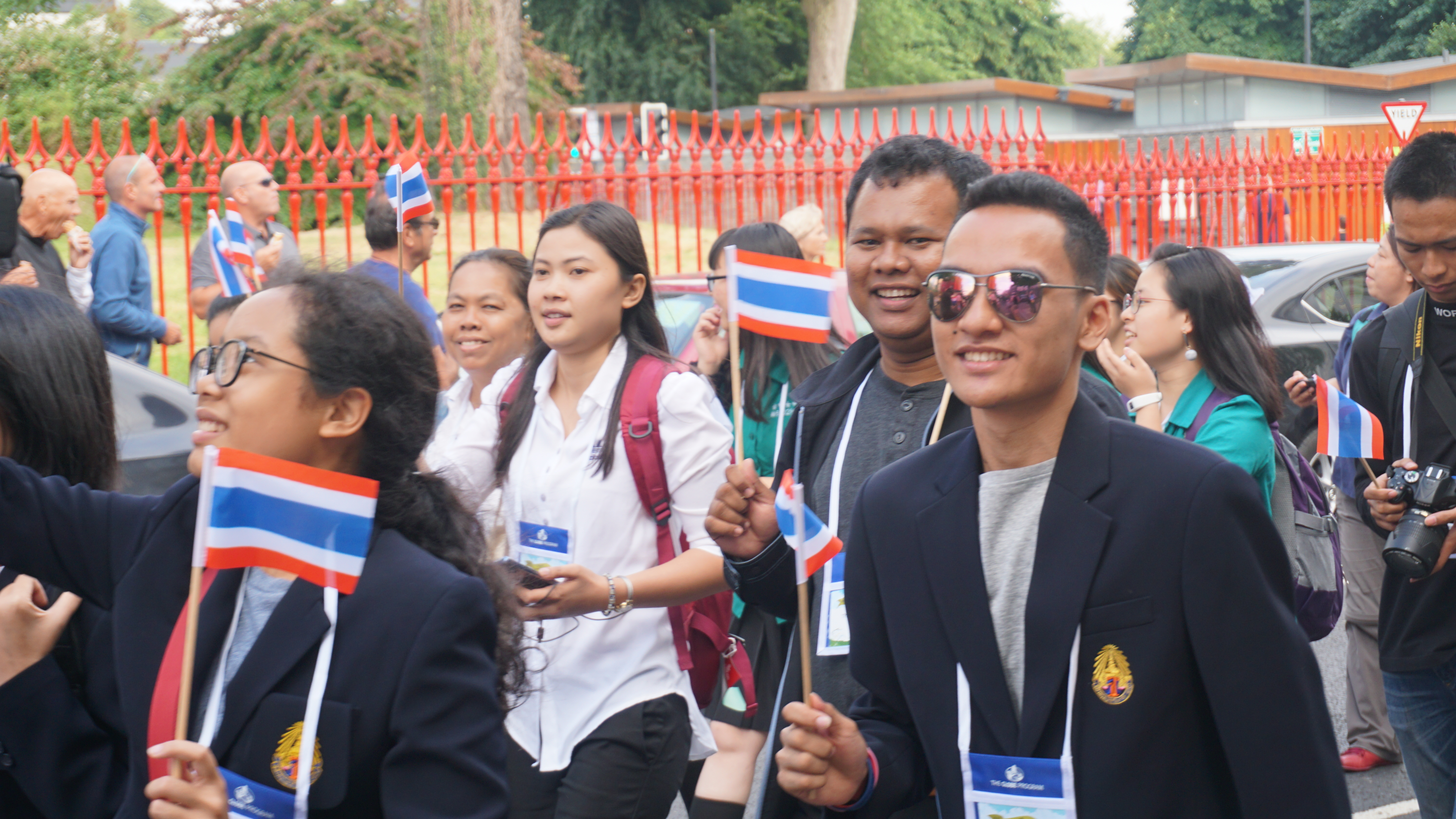 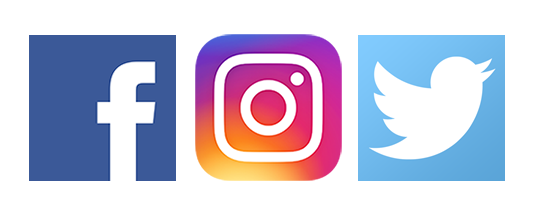 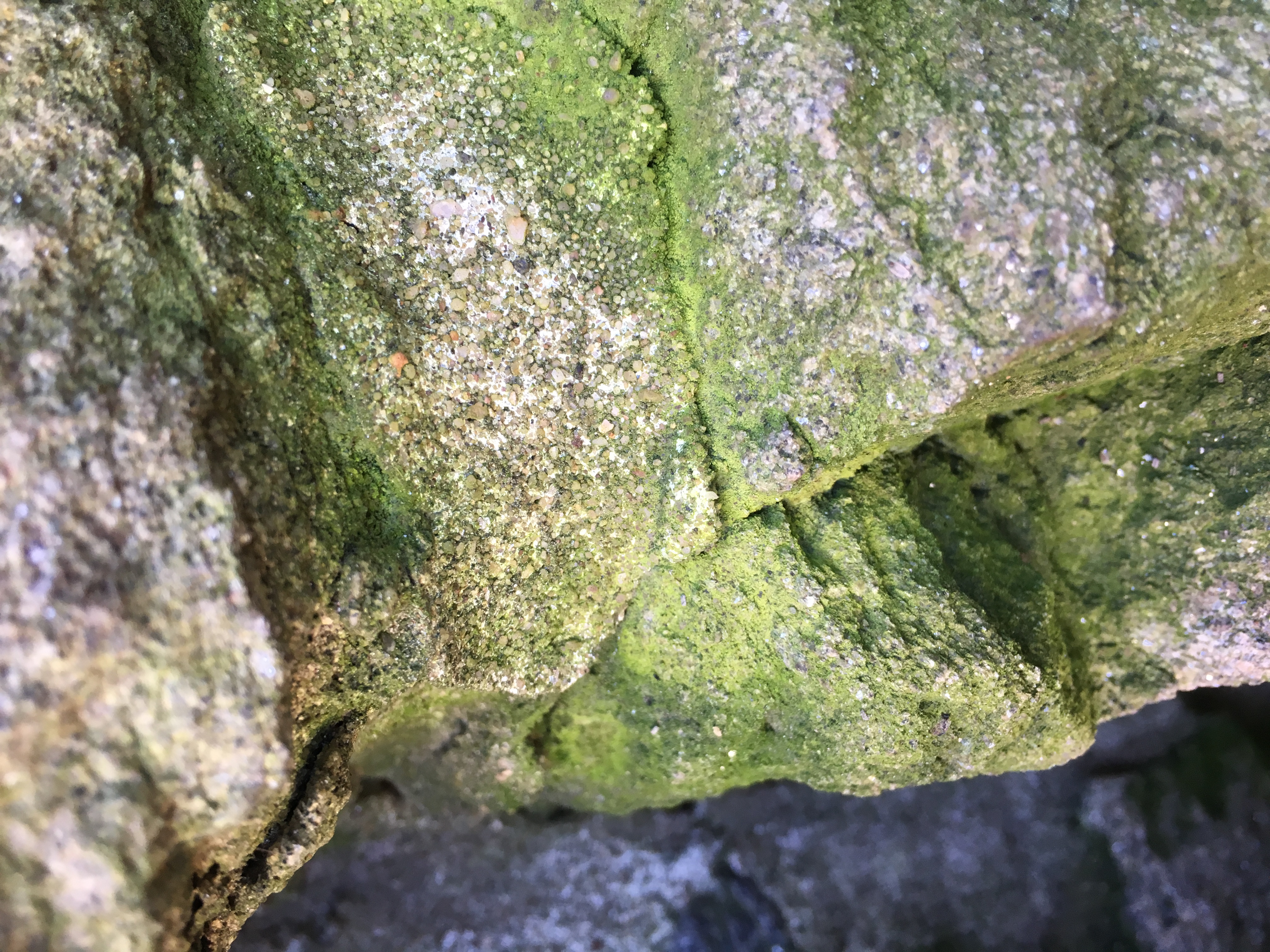 A Thought for You All
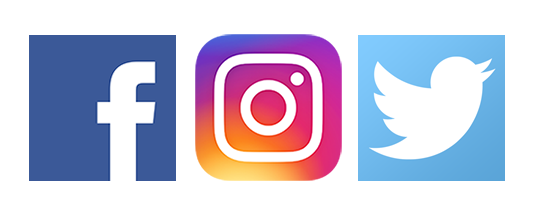 Be social!
“Be genuinely interested in everyone you meet and everyone you meet will be genuinely interested in you” 

		― Rasheed Ogunlaru, 		Author and Life Coach
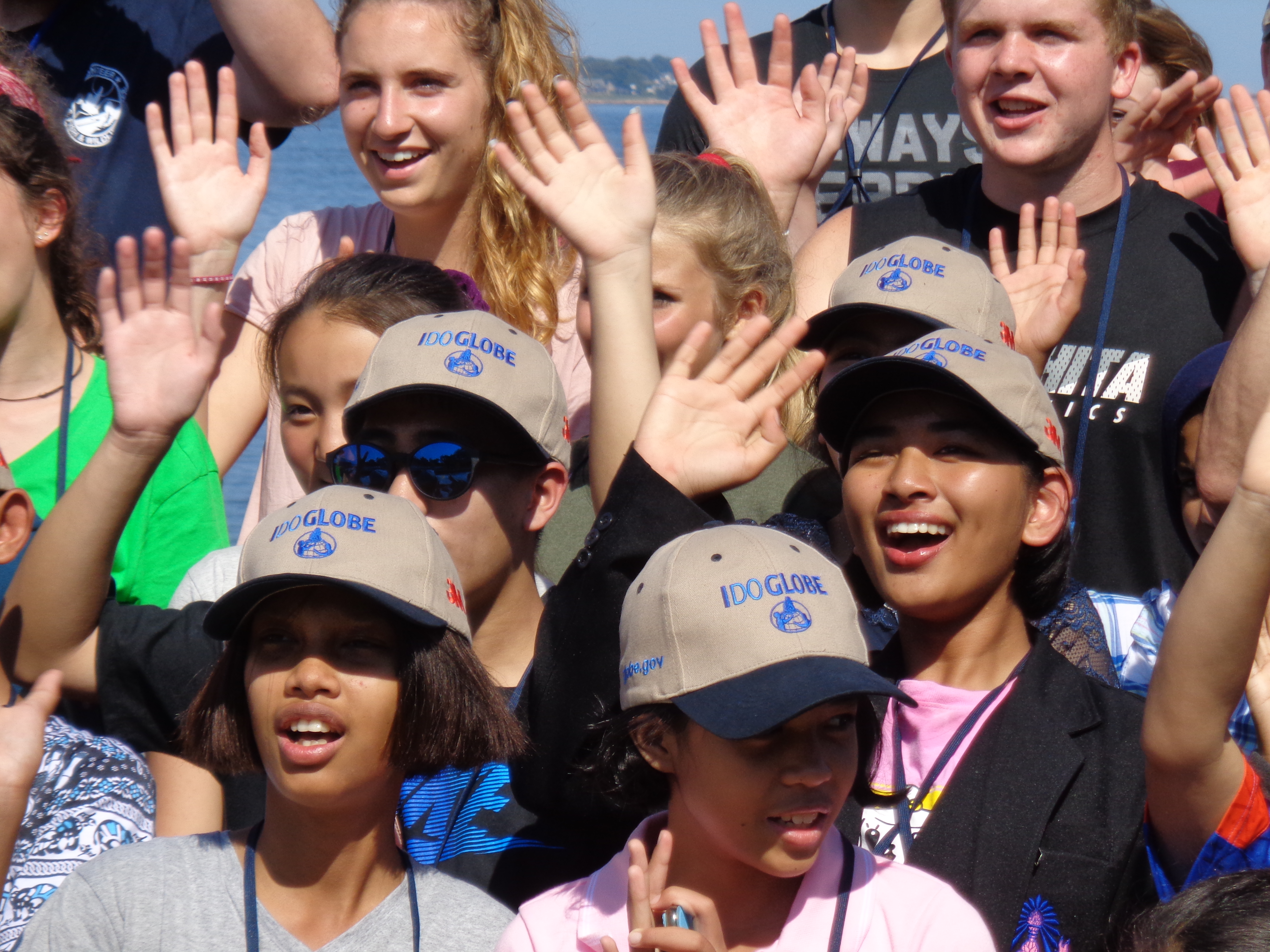 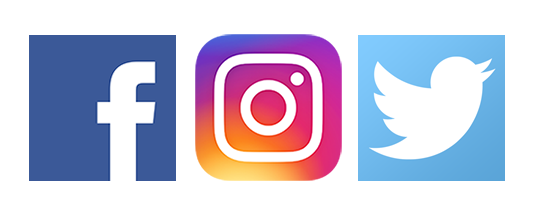 Autumn.Burdick@ssaihq.comScience Systems & Applications, Inc